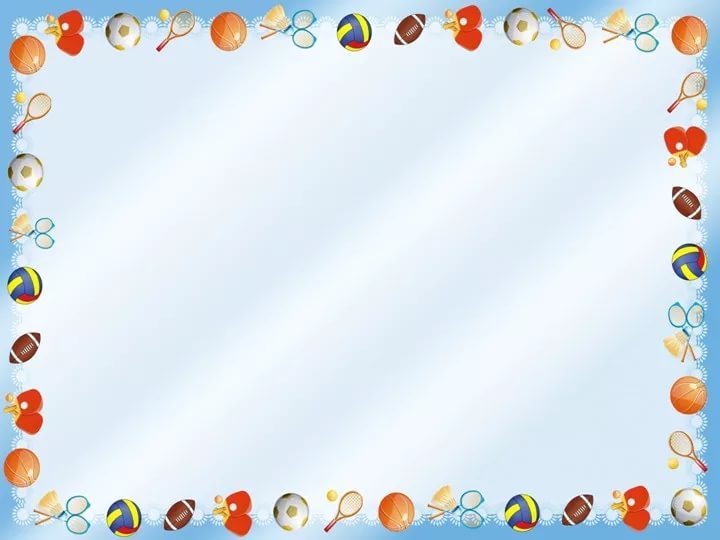 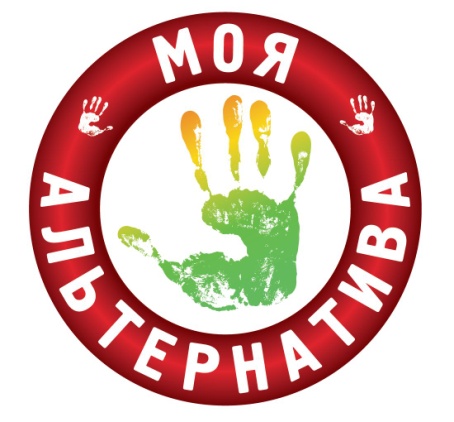 Муниципальное бюджетное общеобразовательное учреждение 
                                                       средняя школа № 5 г. Павлово


             фестиваль: «Моя альтернатива»
             номинация: «Электронная презентация»
                                
«Твое здоровье в твоих руках» 
 
   Организаторы акции - ученики 9-х классов: 
Кузмичева Диана Александровна;
Крючок Анна Романовна;
Вшивцева Дарья  Андреевна;
Рысева Татьяна Юрьевна;
Посылкина  Анастасия Андреевна.

Руководители акции: 
       Водянова Надежда Михайловна, классный руководитель 9 «Б» класса
Круглова Светлана Юрьевна, классный руководитель 9 «А» класса

         адрес: 606 101, Россия, Нижегородская обл., Павловский р-н, ул. Радиальная, д.1
         тел.:  8(83171) 5-64-02
                                                                                        
г. Павлово 2017г.
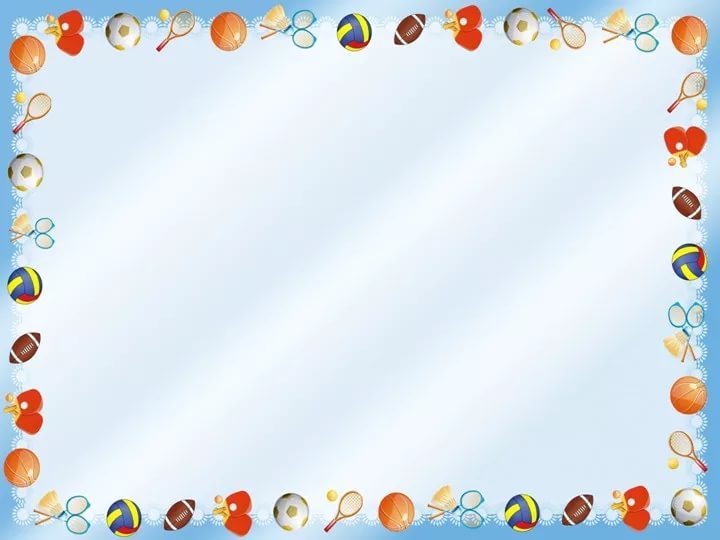 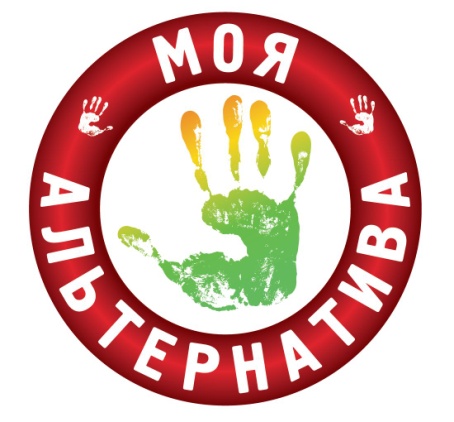 Цель и задачи акции.

 
  Цель акции:

 пропаганда здорового образа жизни



Задачи:

  привлечь внимание школьников к проблеме курения;
 выпустить школьную тематическую стенгазету; 
 организовать и провести акцию по профилактике курения.
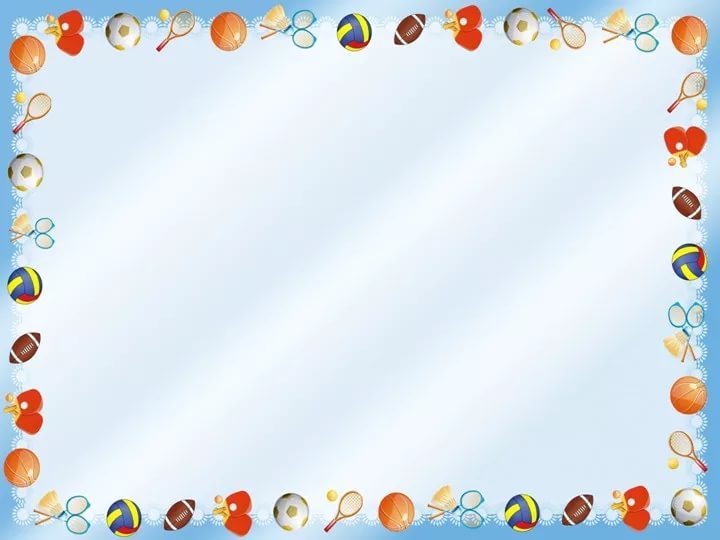 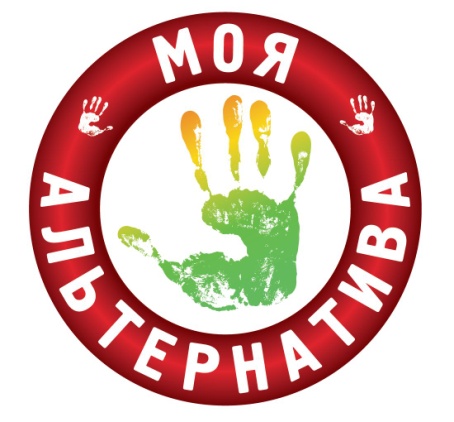 Участники акции
Руководители
Водянова Н.М., Круглова С.Ю.
Команда активистов
художники
дизайнер
организатор
фотограф
Кузмичева Диана,
Рысева Татьяна
Посылкина Анастасия
Вшивцева Дарья
Крючок Анна
Участники акции
ученики 4-11 классов МБОУ СШ № 5
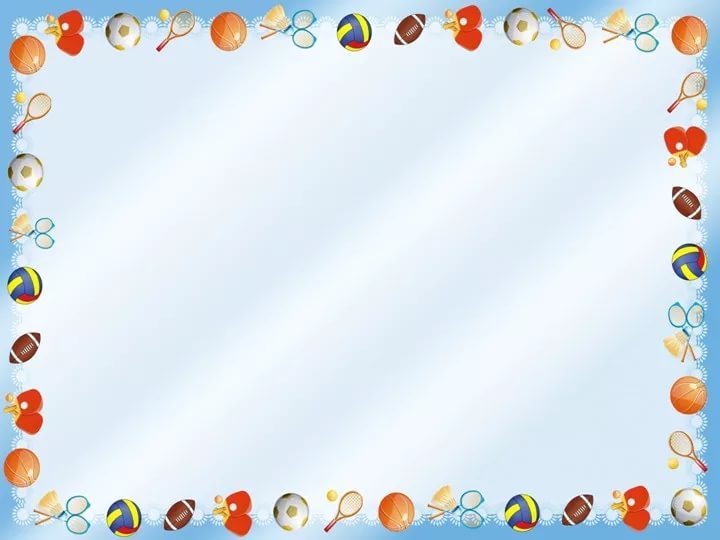 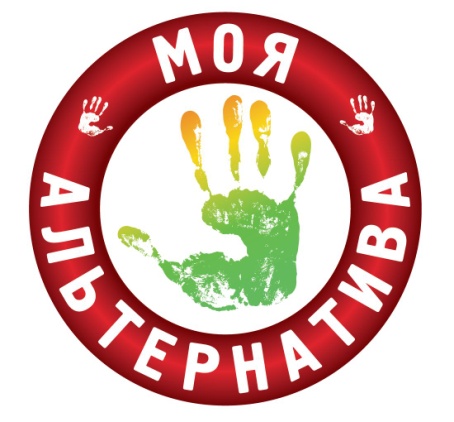 Материально-техническое сопровождение акции.















                                                                                                                                                                                                                                                                                                                                      
                                                     















     Все необходимые материалы приобретены 
     за счет средств, собранных в рамках 
     школьной акции по сбору макулатуры.








.
Товарный чек на сумму, полученную в результате сбора макулатуры.
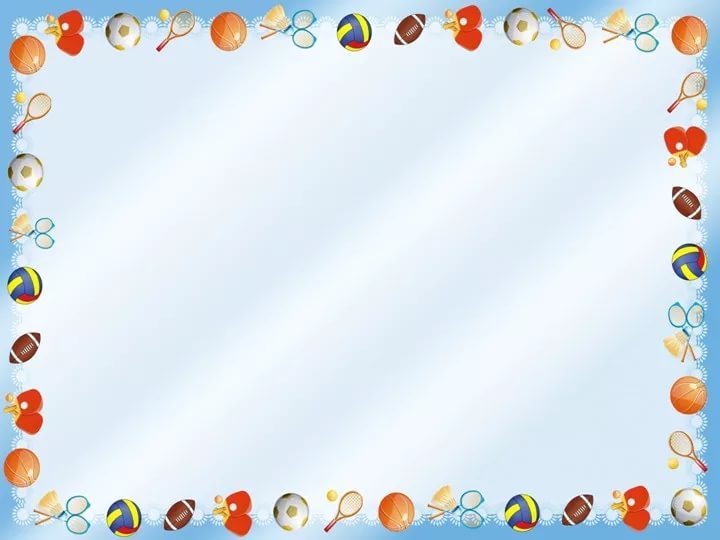 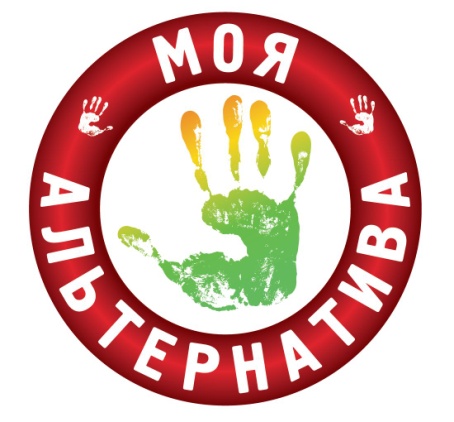 Ожидаемые результаты.



   
Привлечение внимания школьников                                                                                                                                                                                                                   
                                      к проблеме курения.
                             
Выпуск школьной стенгазеты
                                                                               «Без курения жизнь это….».
 
  Организация и проведение акции 
                      по профилактике курения
                                   среди учеников школы.
“Колумб Америку открыл!
    Великий был моряк!
       Но заодно он научил
  Весь мир курить табак.
  От трубки мира у костра 
  раскуренной с вождем
  Привычка вредная пошла 
 в масштабе мировом…”
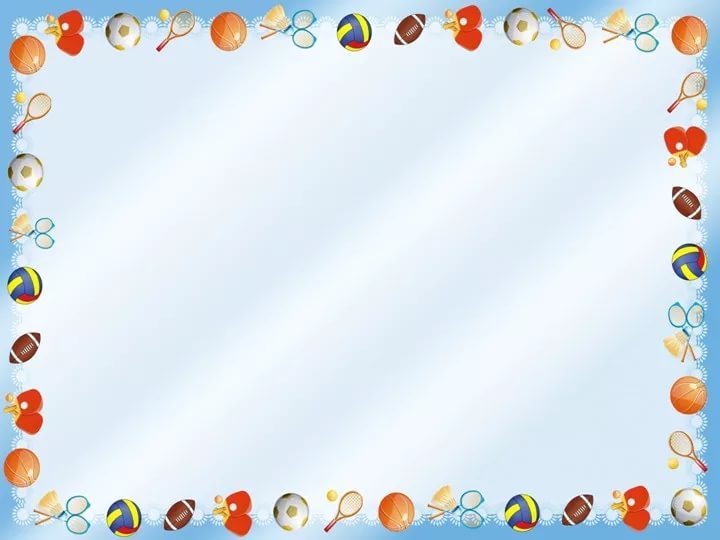 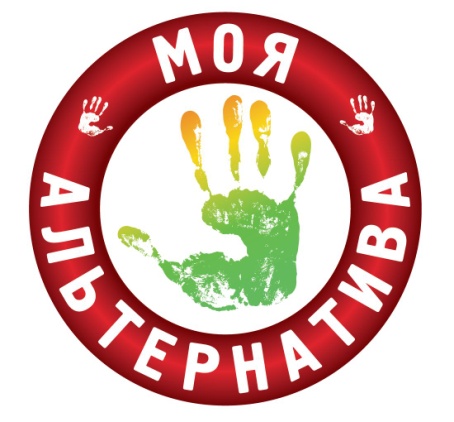 Ожидаемые результаты.

        Мы хотим убедить молодёжь в том, что жизнь прекрасна для людей 
   здоровых и телом,  и духом.
           У нас есть мечты, желания, мысли и планы на будущее.
           Именно сейчас мы хотим наслаждаться жизнью, шагать в ногу со временем,
    не отставать от моды.
Современная мода одна – ЗДОРОВЬЕ!
Быть здоровым:
-модно
-стильно
-красиво
-классно
              По настоящему современный эталон красоты - здоровый человек, который
      выбирает здоровый образ жизни.
Мы – молодые!
Мы – современные!
Мы победим, когда нас много!
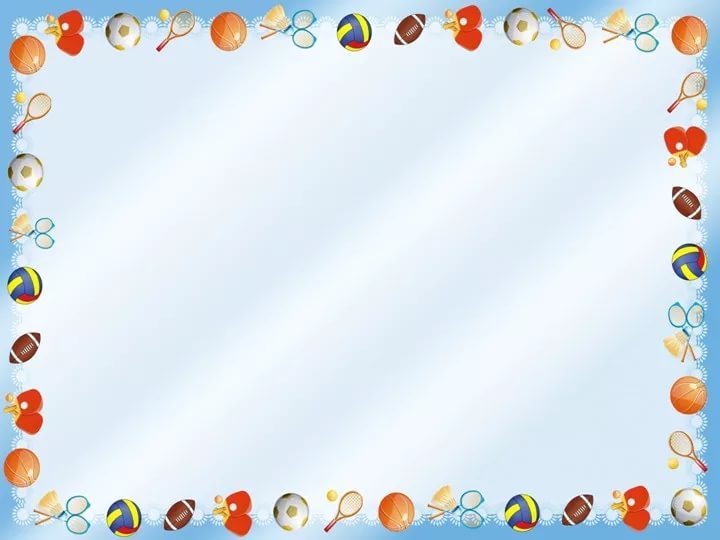 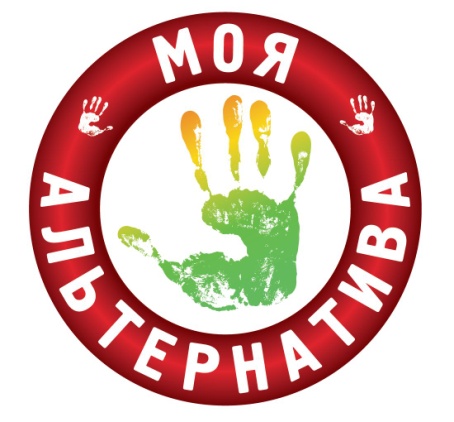 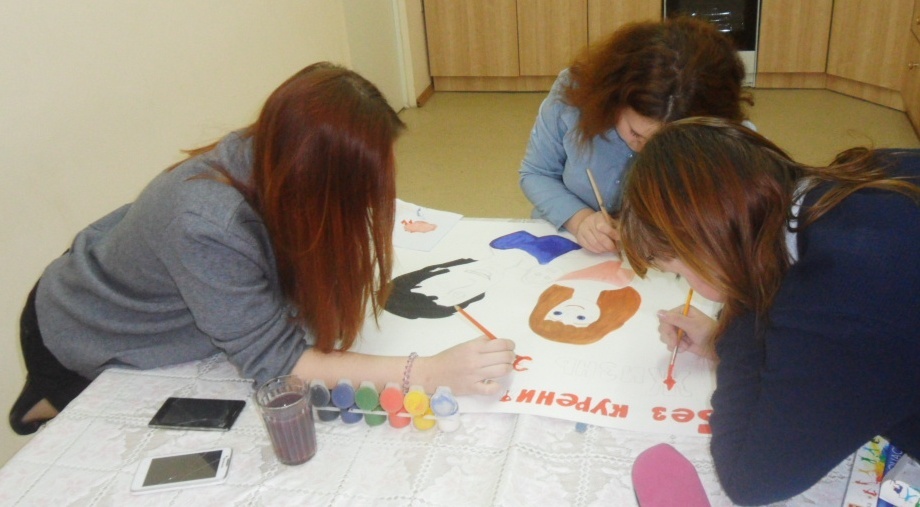 Оформление школьной  стенгазеты
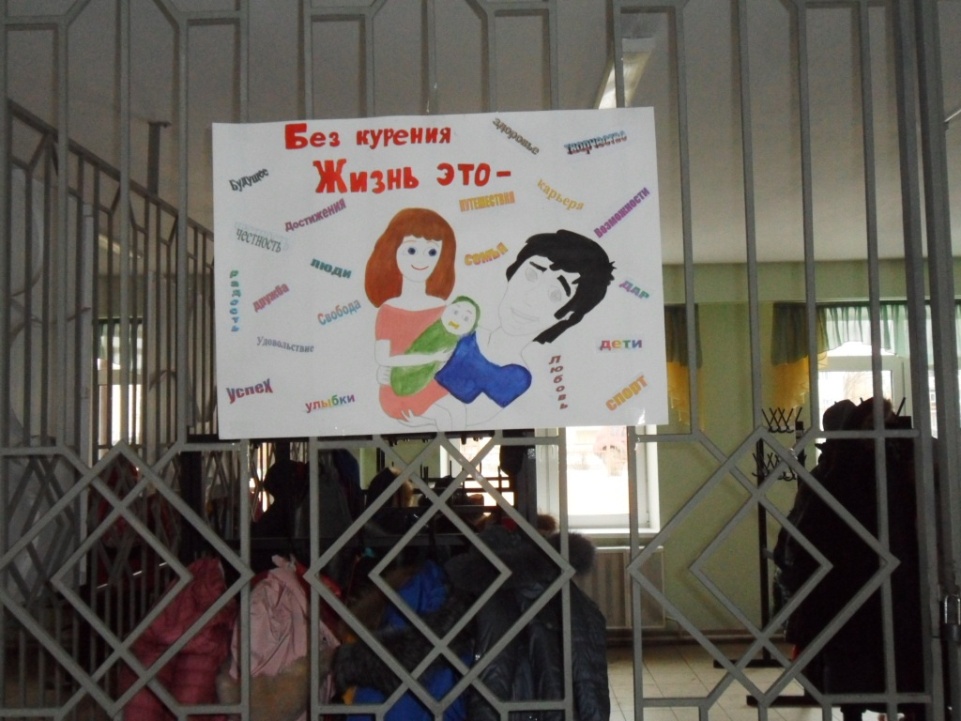 Размещение  стенгазеты на школьной раздевалке
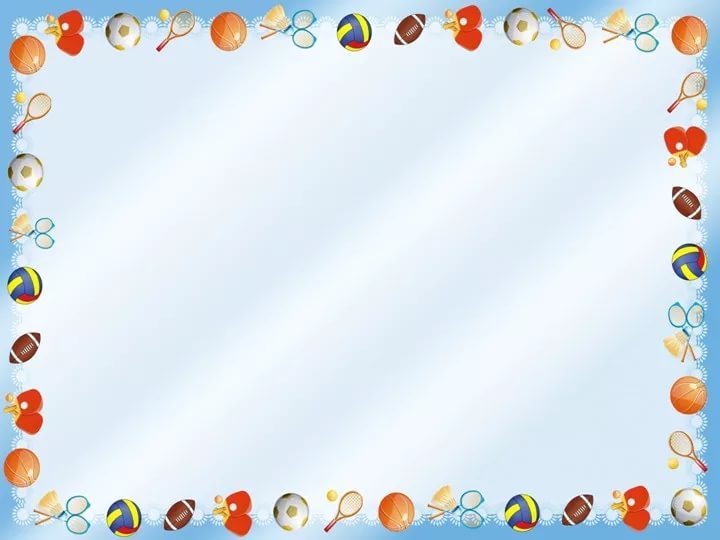 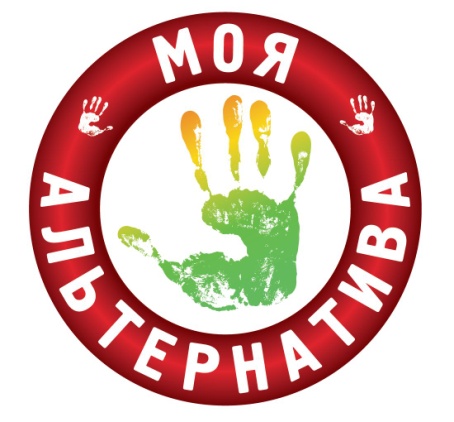 Подготовка агитационных плакатов 
«Дай пять!»
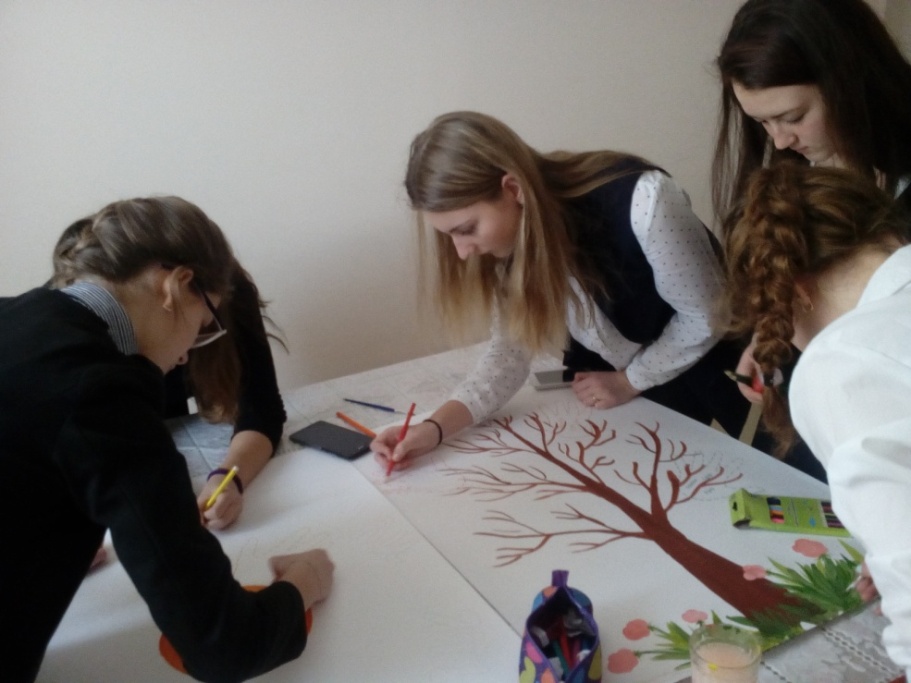 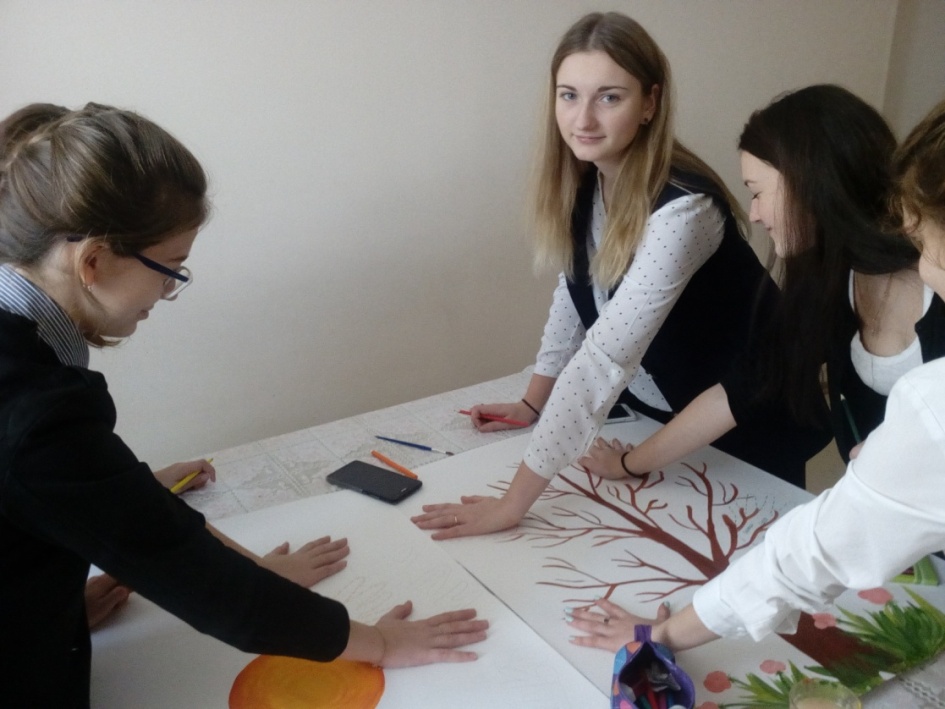 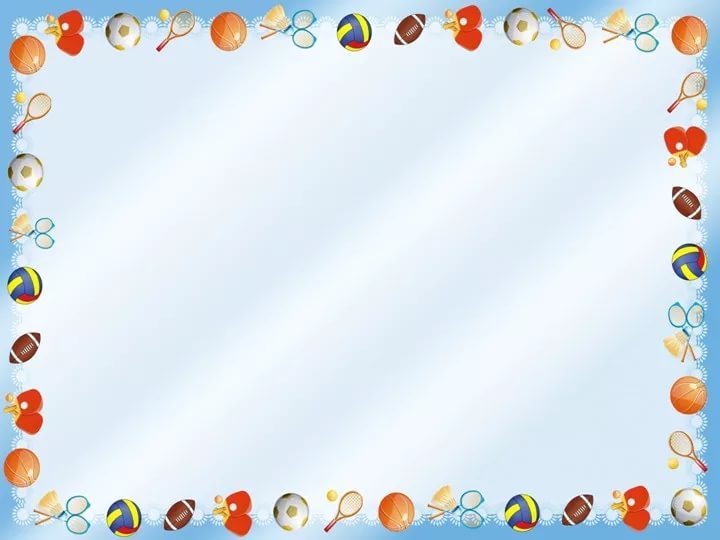 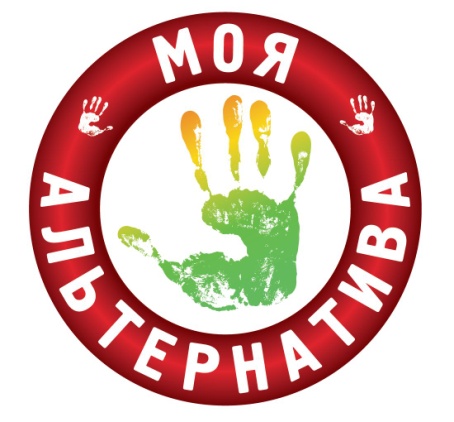 Размещение агитационных плакатов
 в школьном коридоре
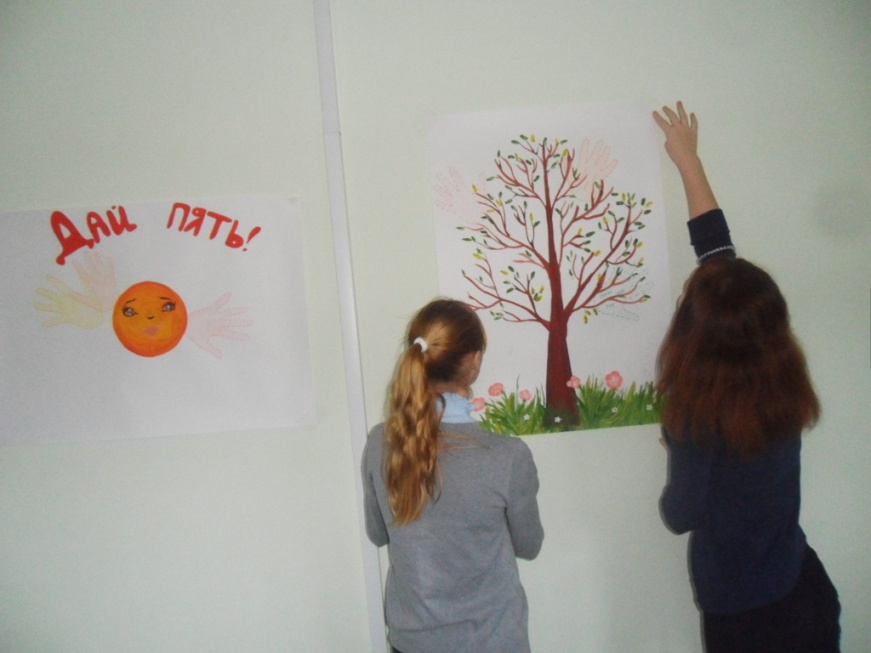 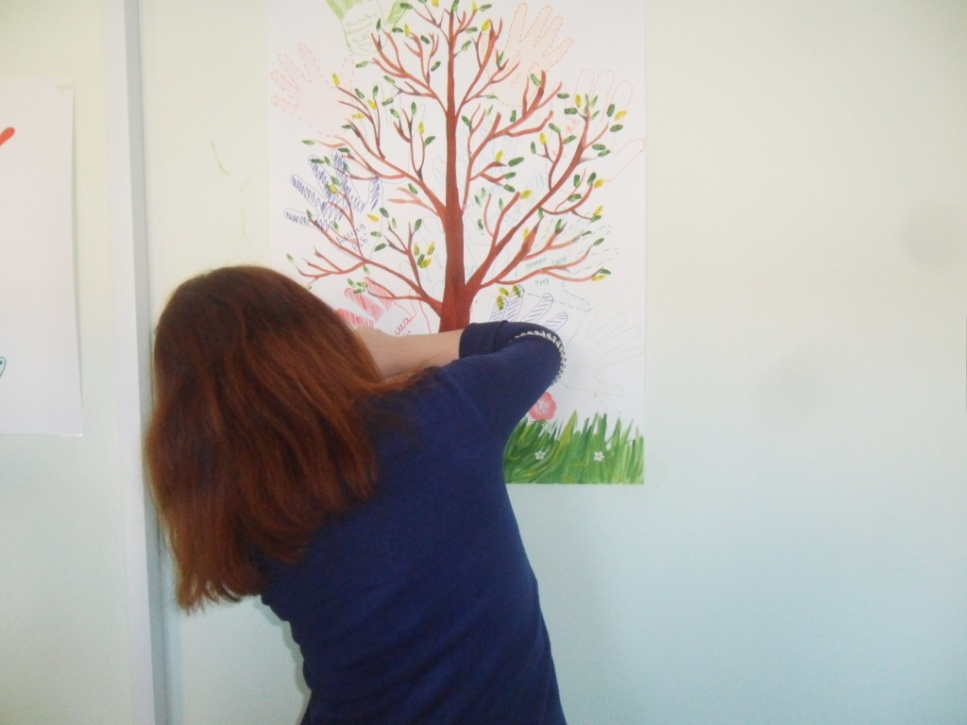 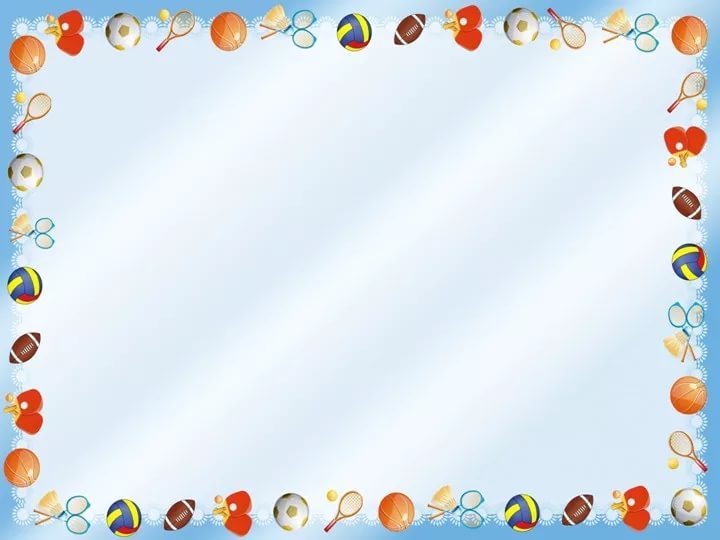 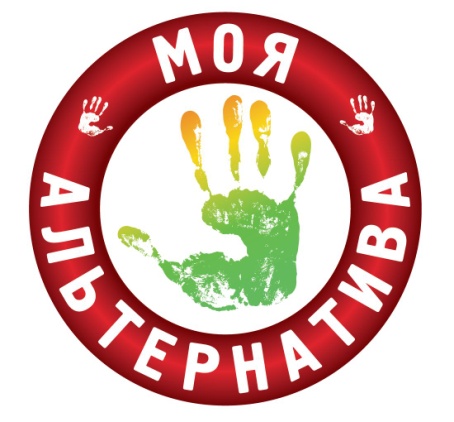 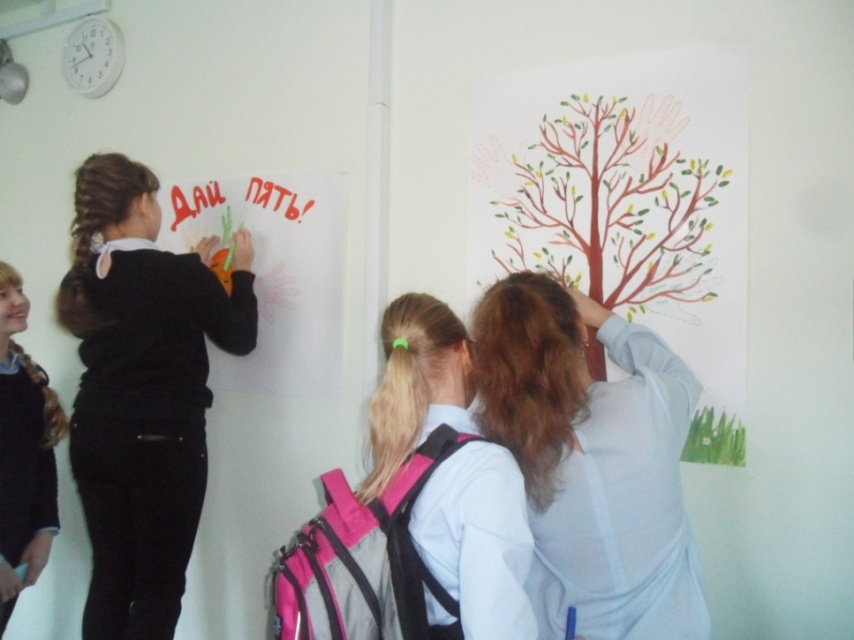 Первые ладошки на плакатах
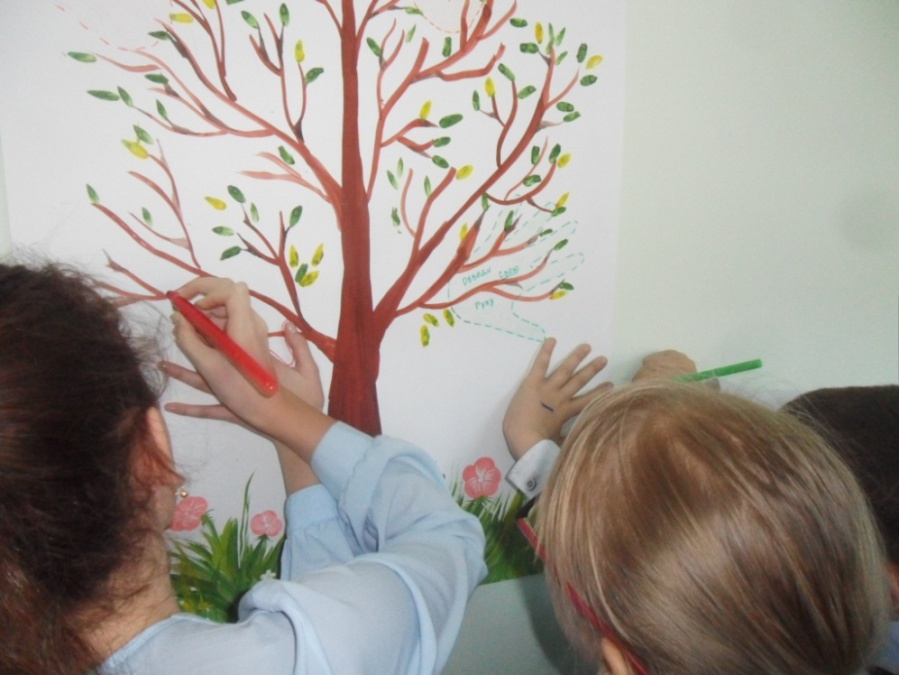 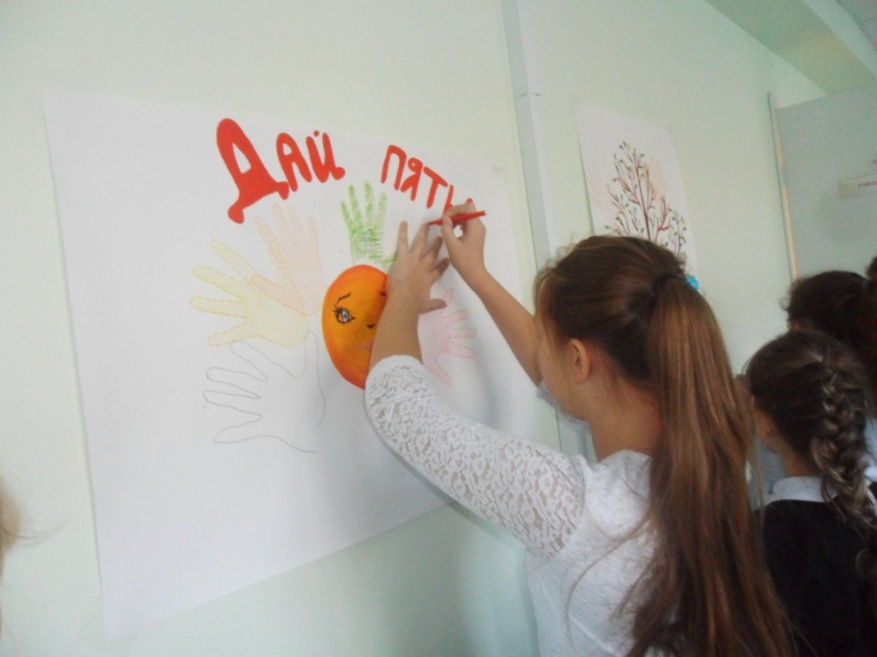 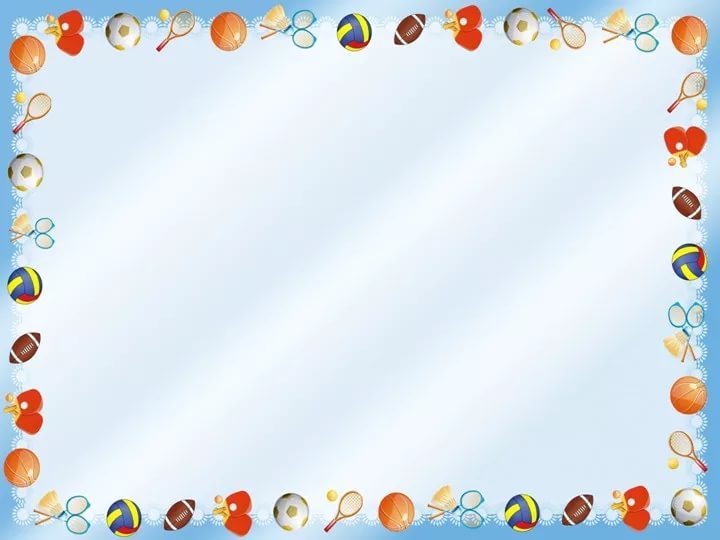 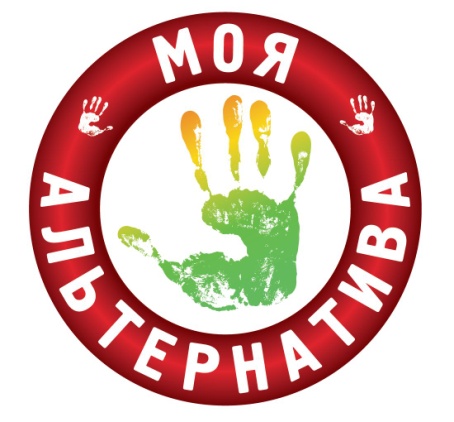 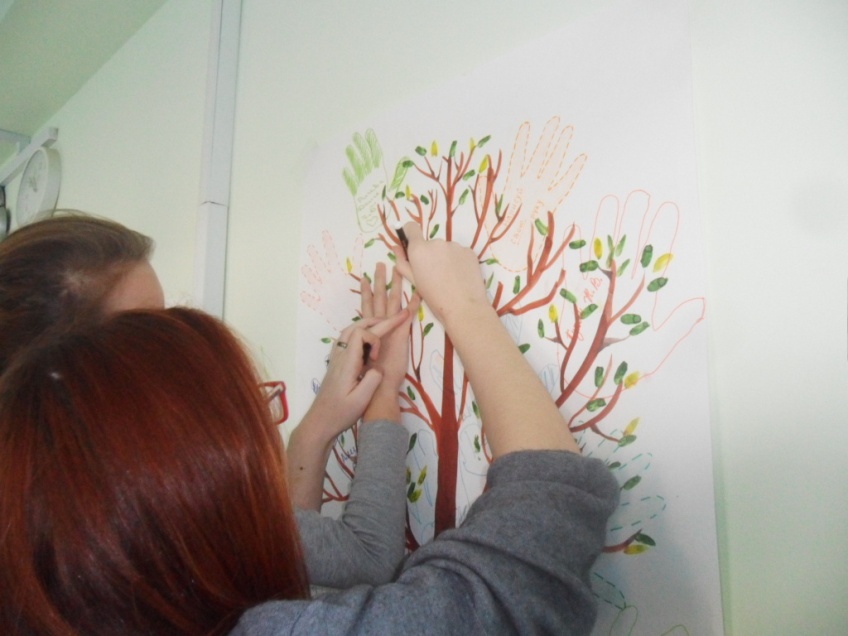 Ребята помогают друг другу нарисовать ладошки
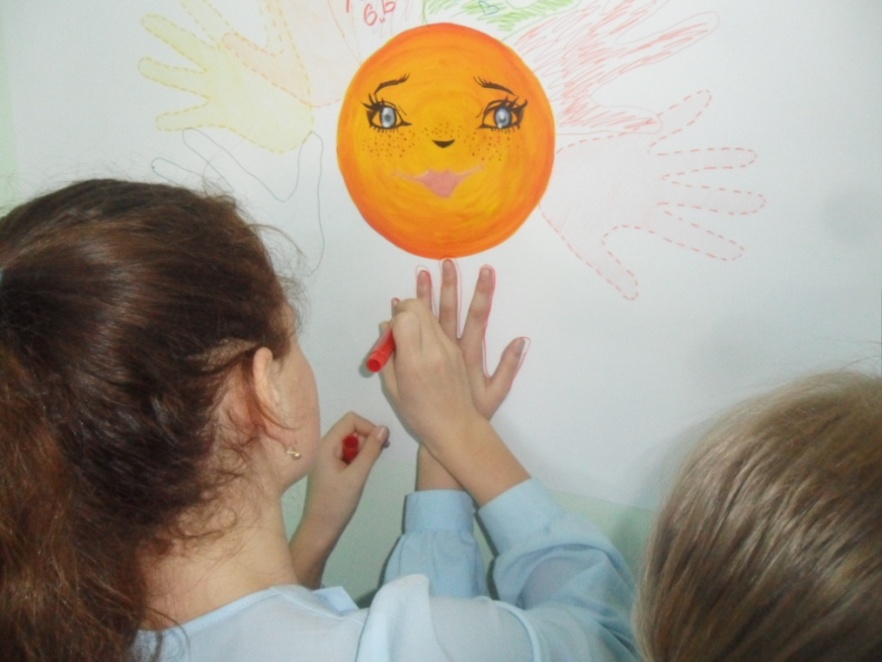 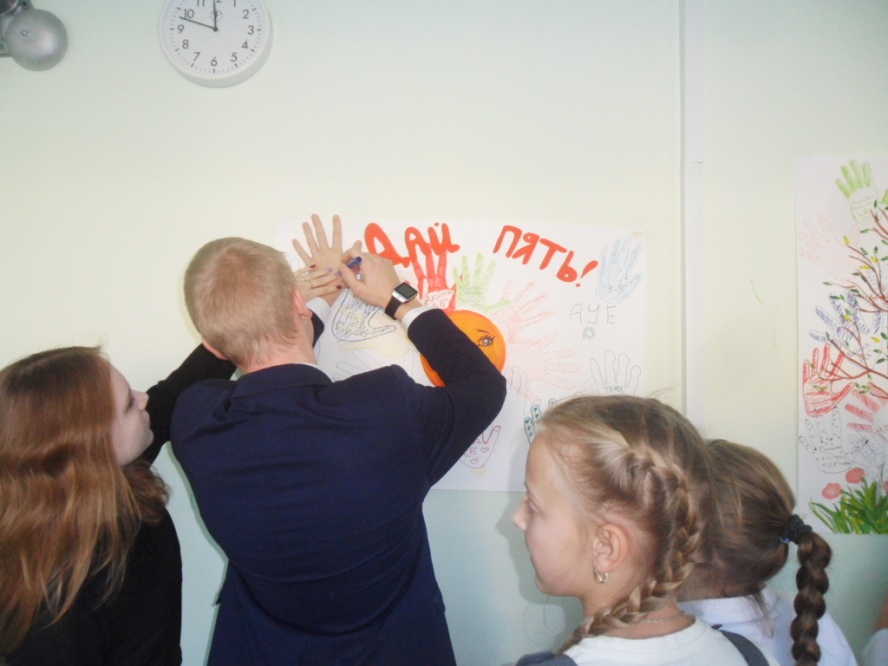 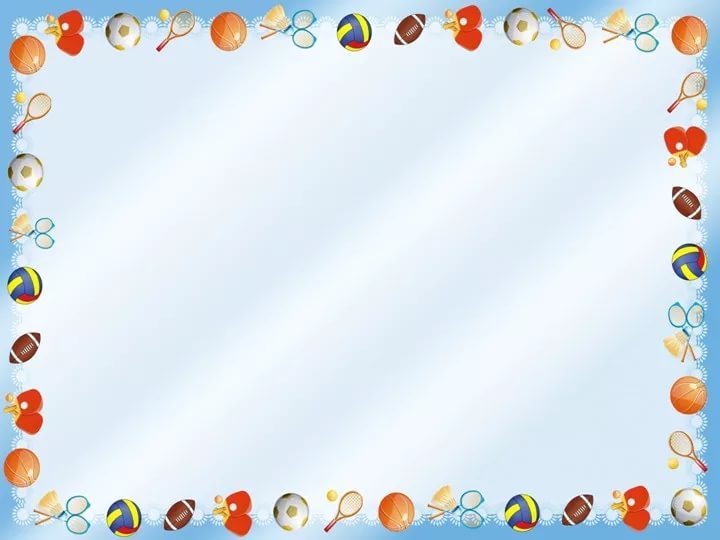 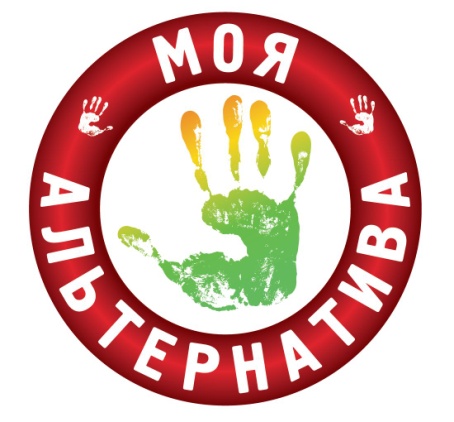 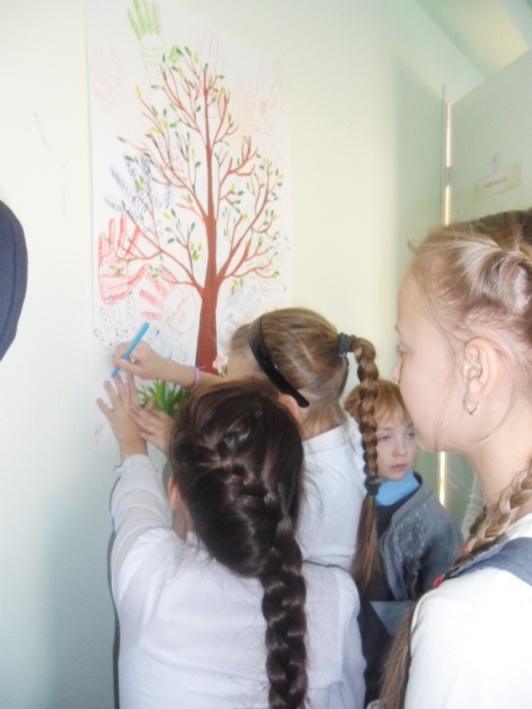 Младшие школьники с азартом присоединились к участию в акции
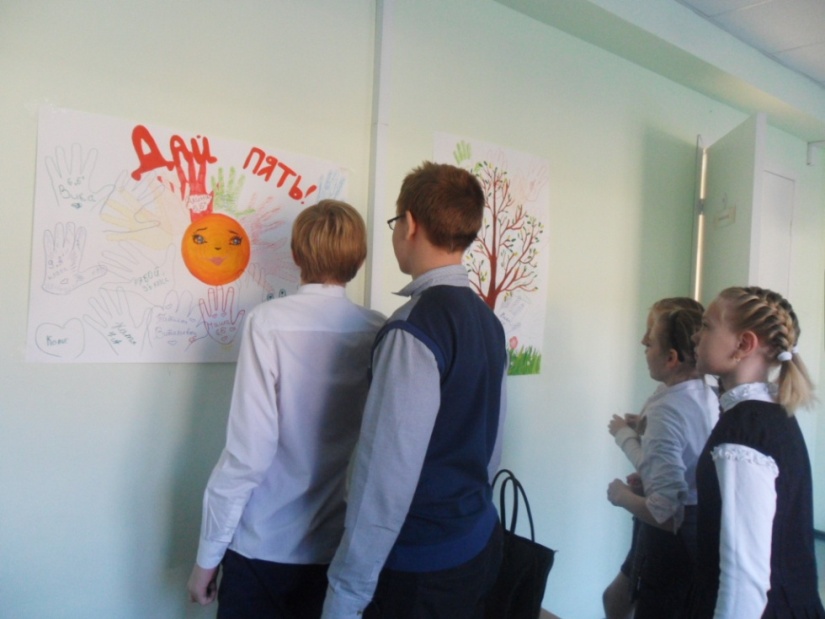 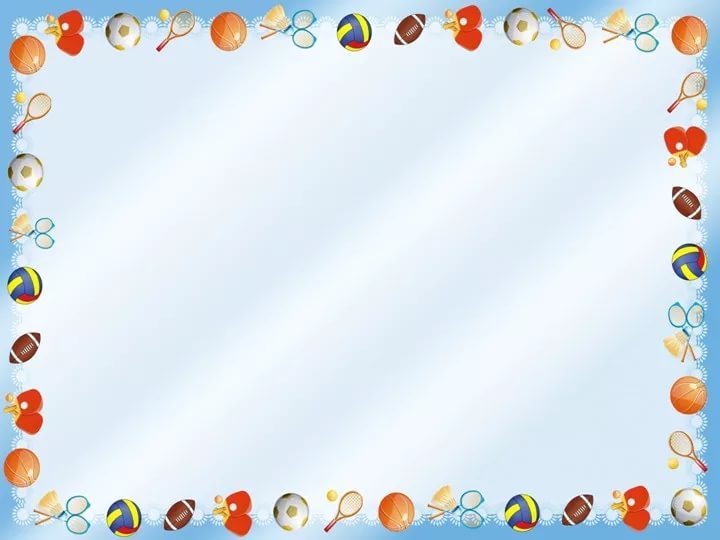 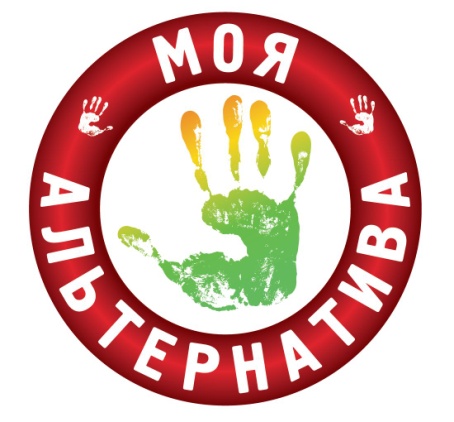 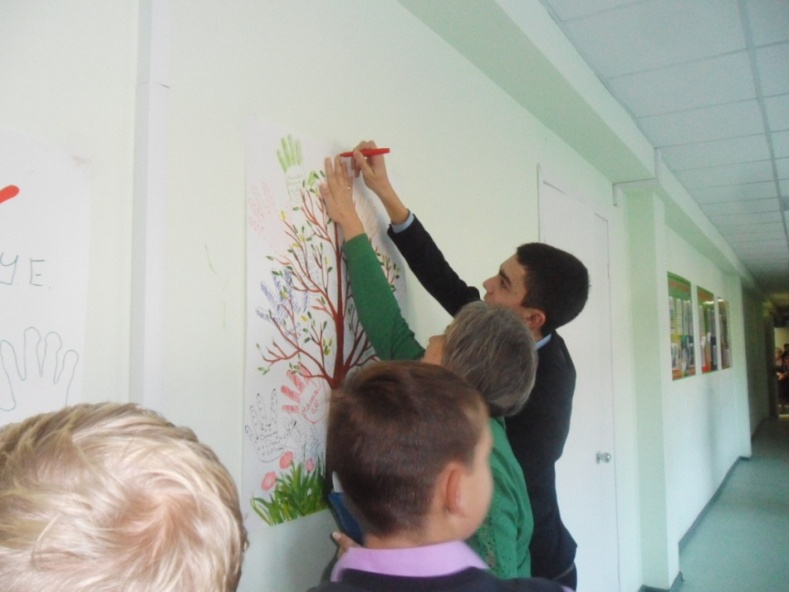 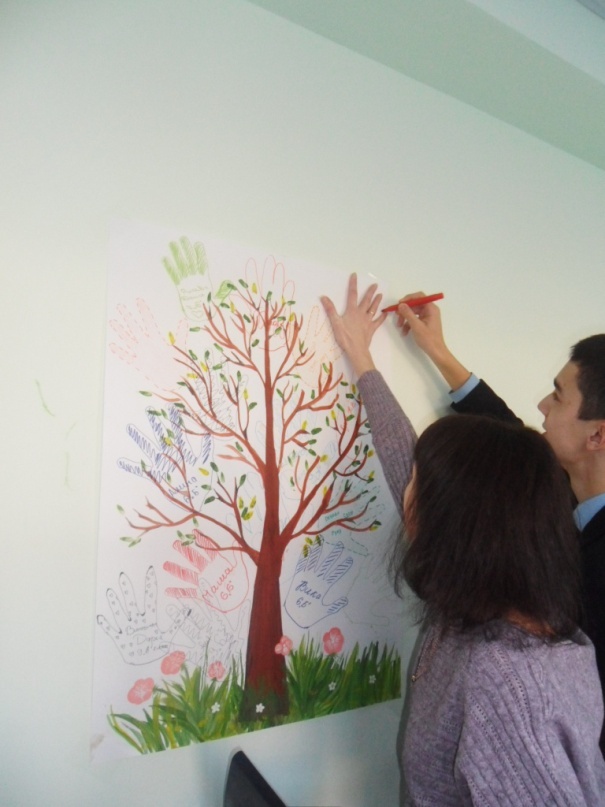 Организаторы проекта привлекли к участию в акции и своих учителей
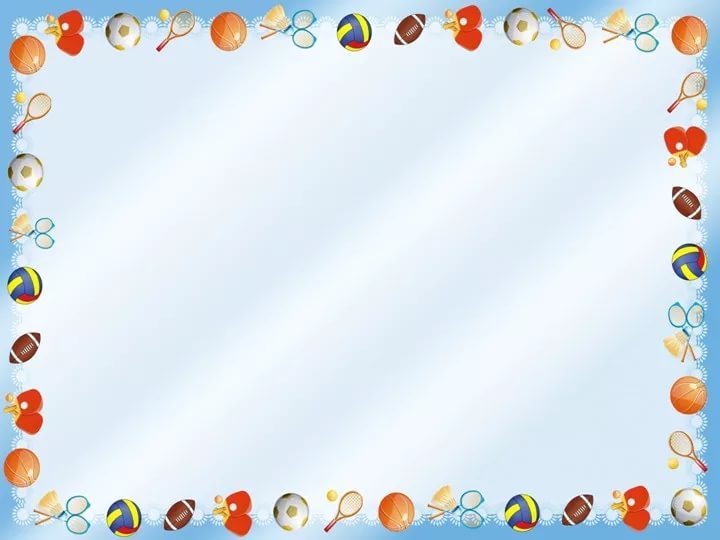 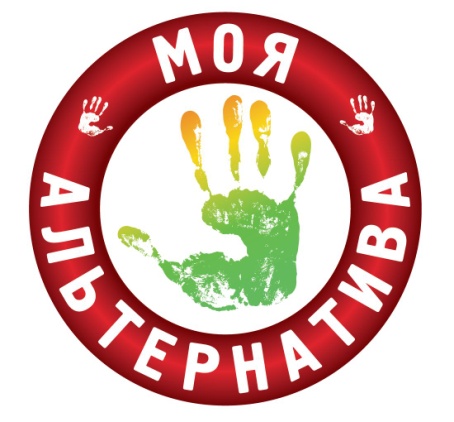 У агитационных плакатов образовалась очередь 
из желающих поучаствовать в акции
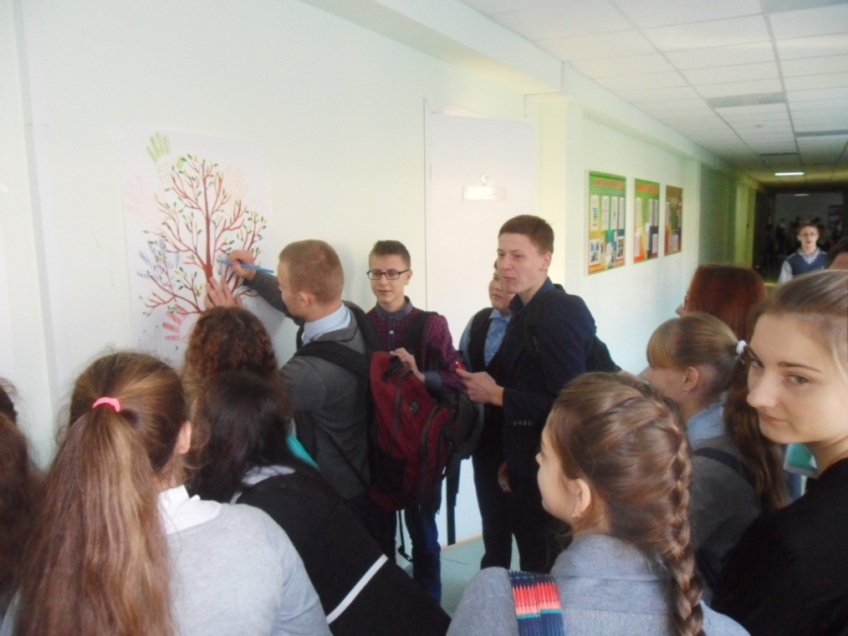 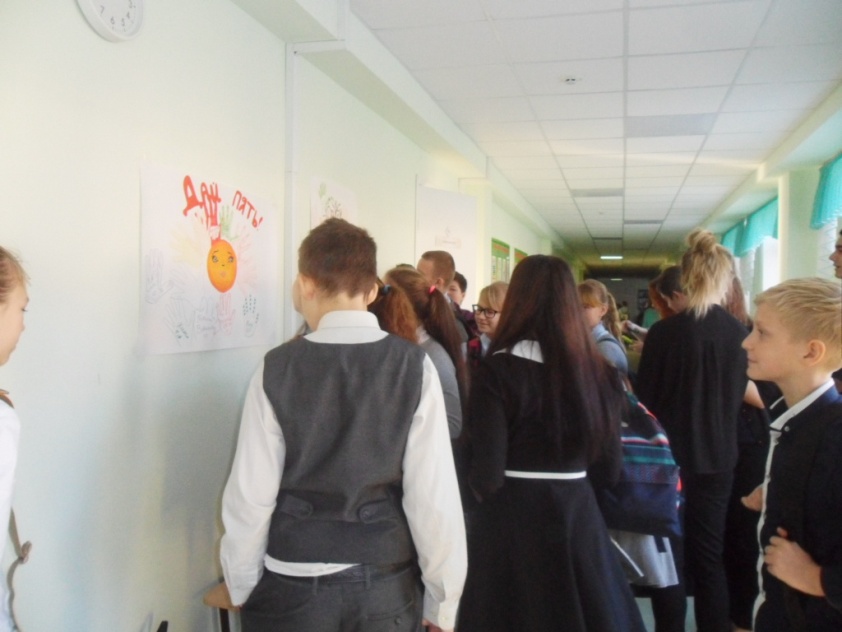 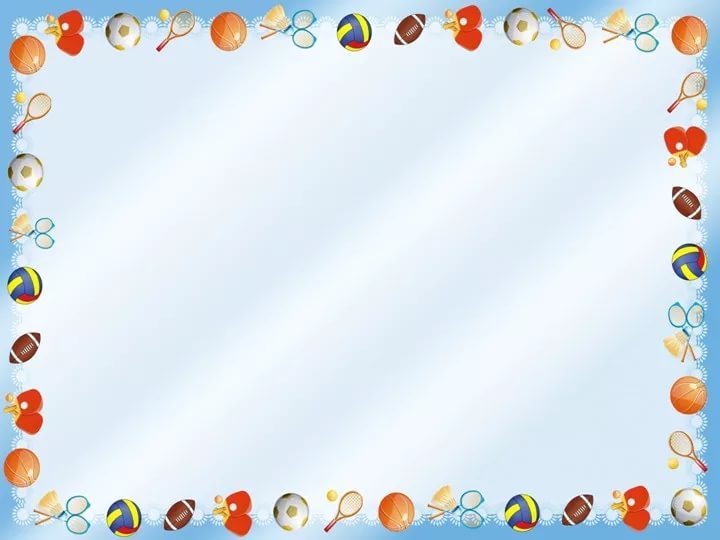 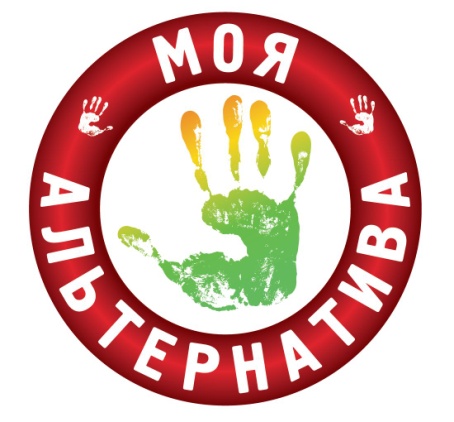 Многие хотели выделить свою ладошку
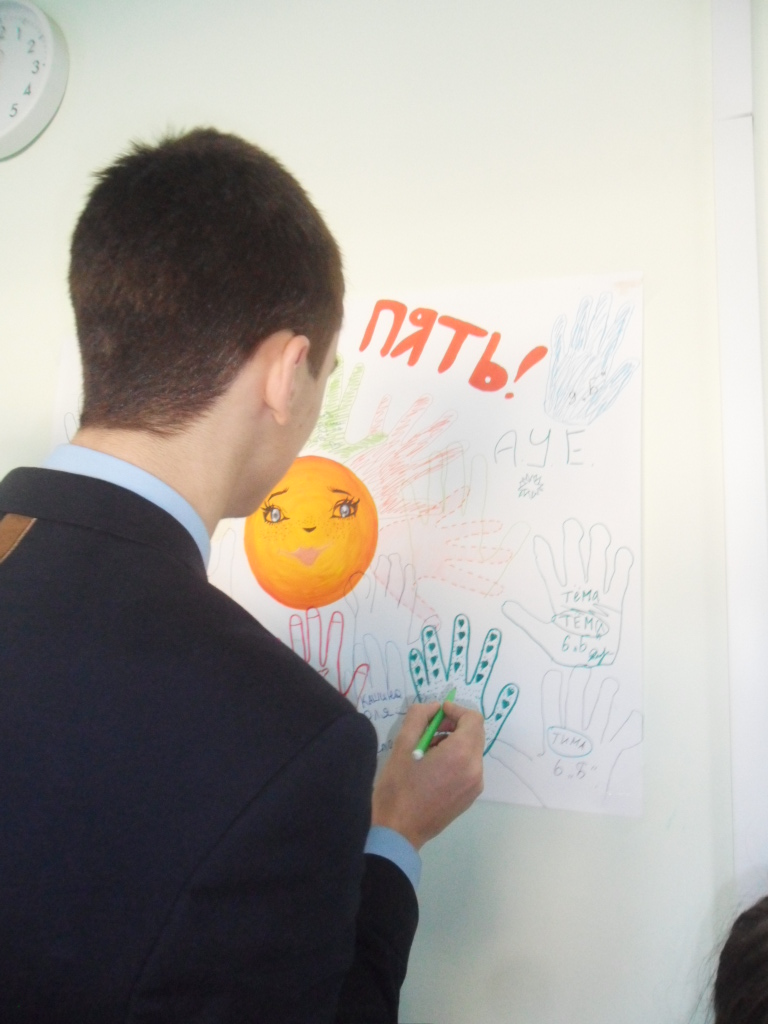 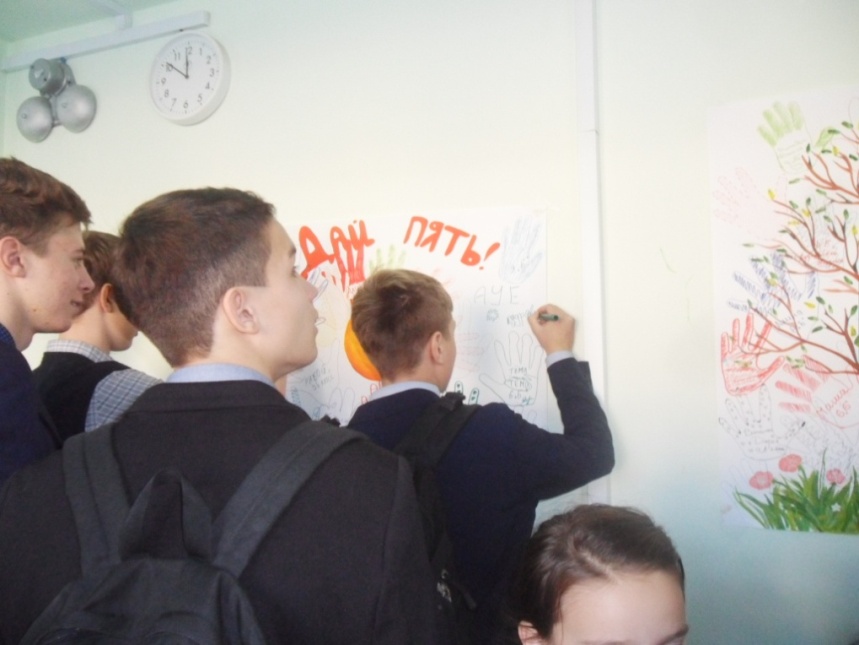 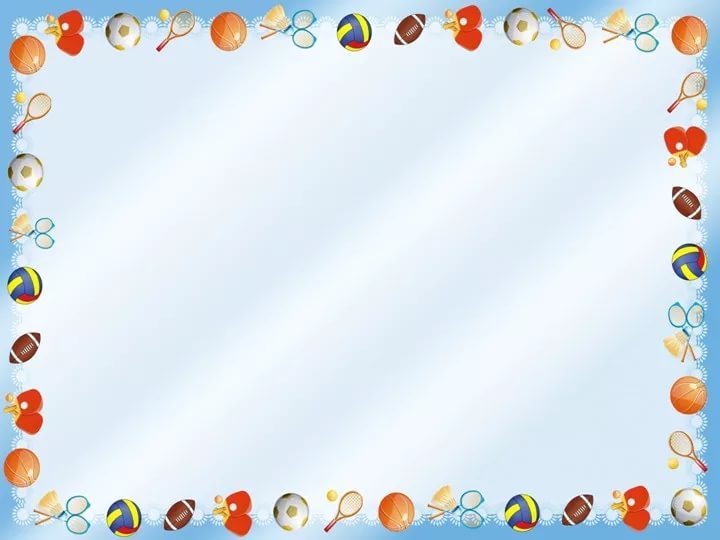 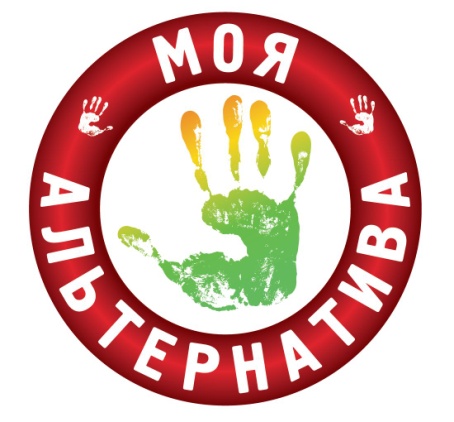 Вот что у нас получилось
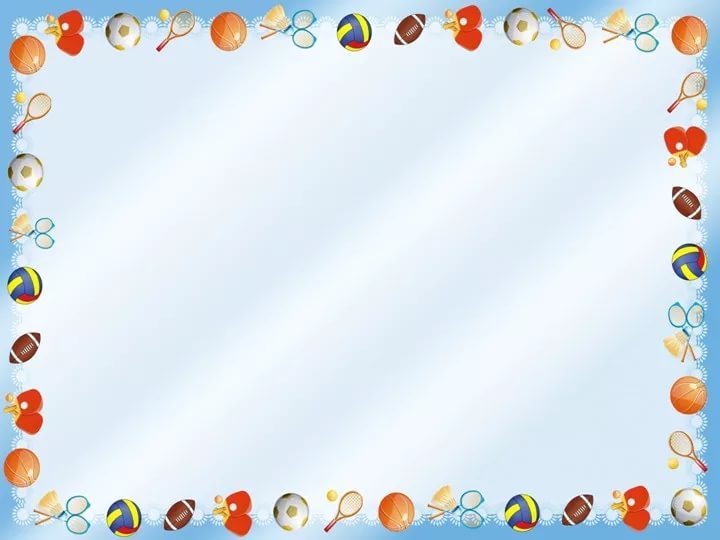 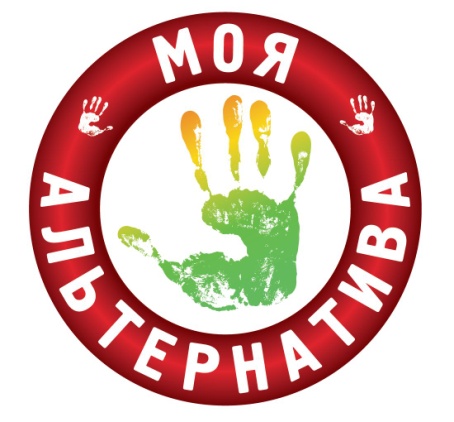 Агитационные плакаты размещены
 на школьной раздевалке
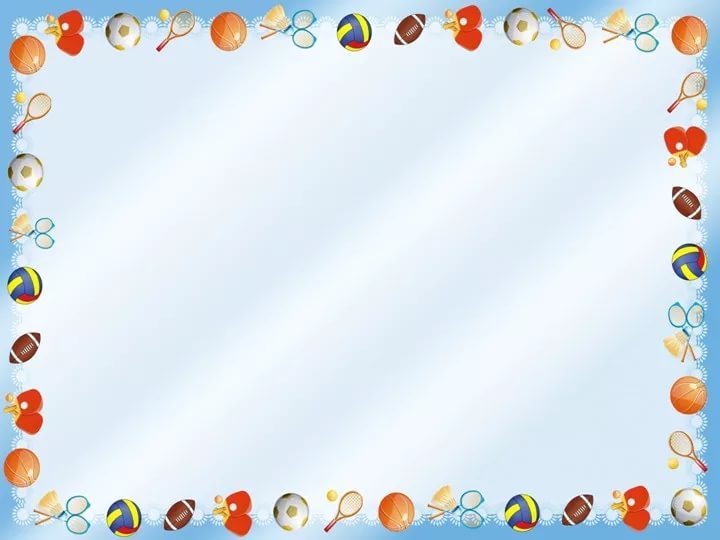 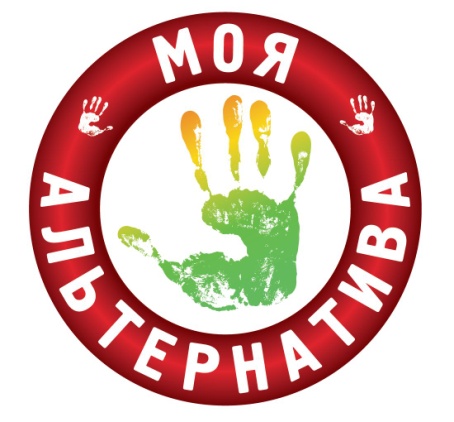 Присоединяйся!
 Дай ПЯТЬ!
Спасибо за внимание!